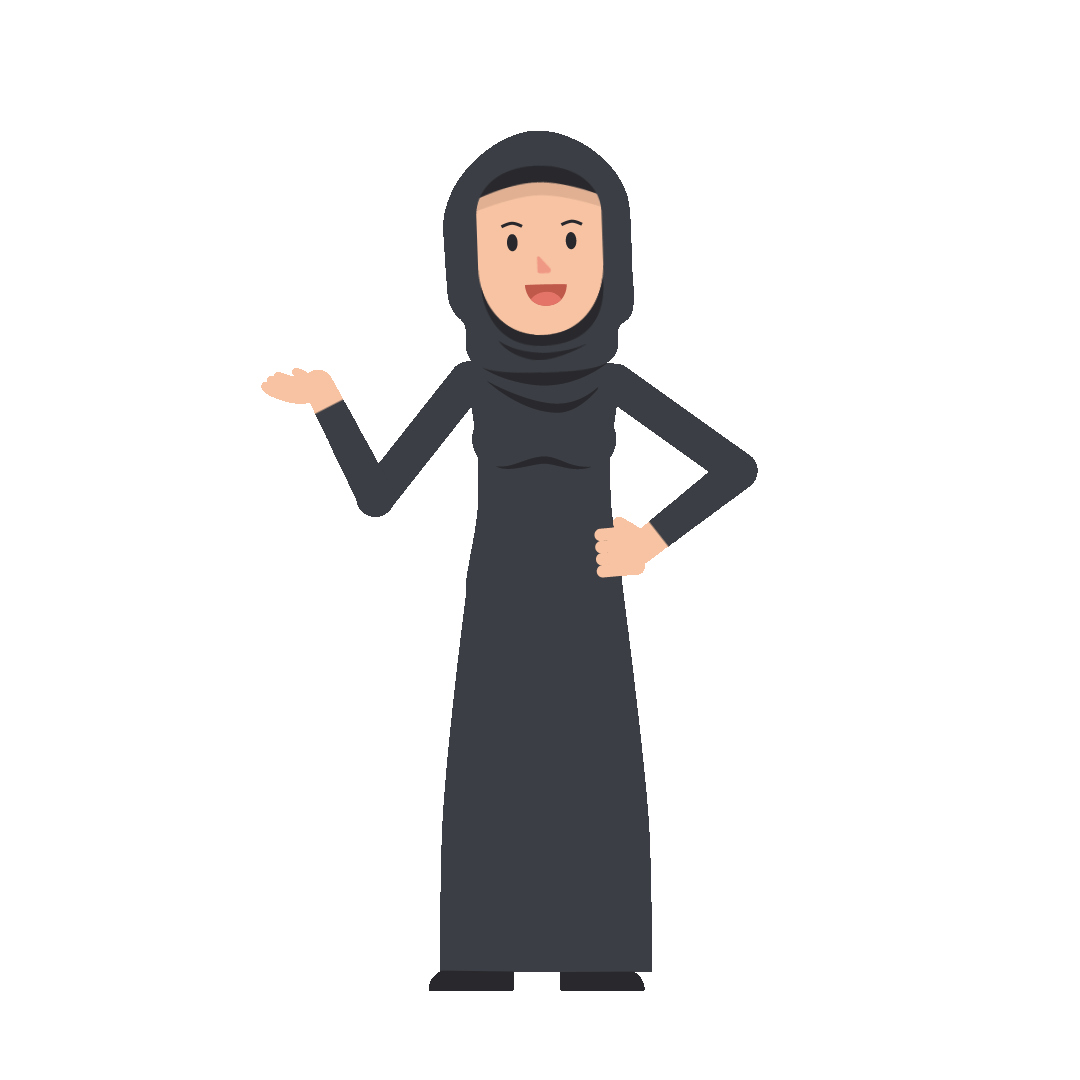 SIFAT-SIFAT GRUP
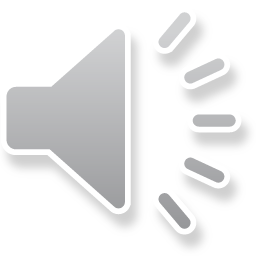 PERTEMUAN KE 6
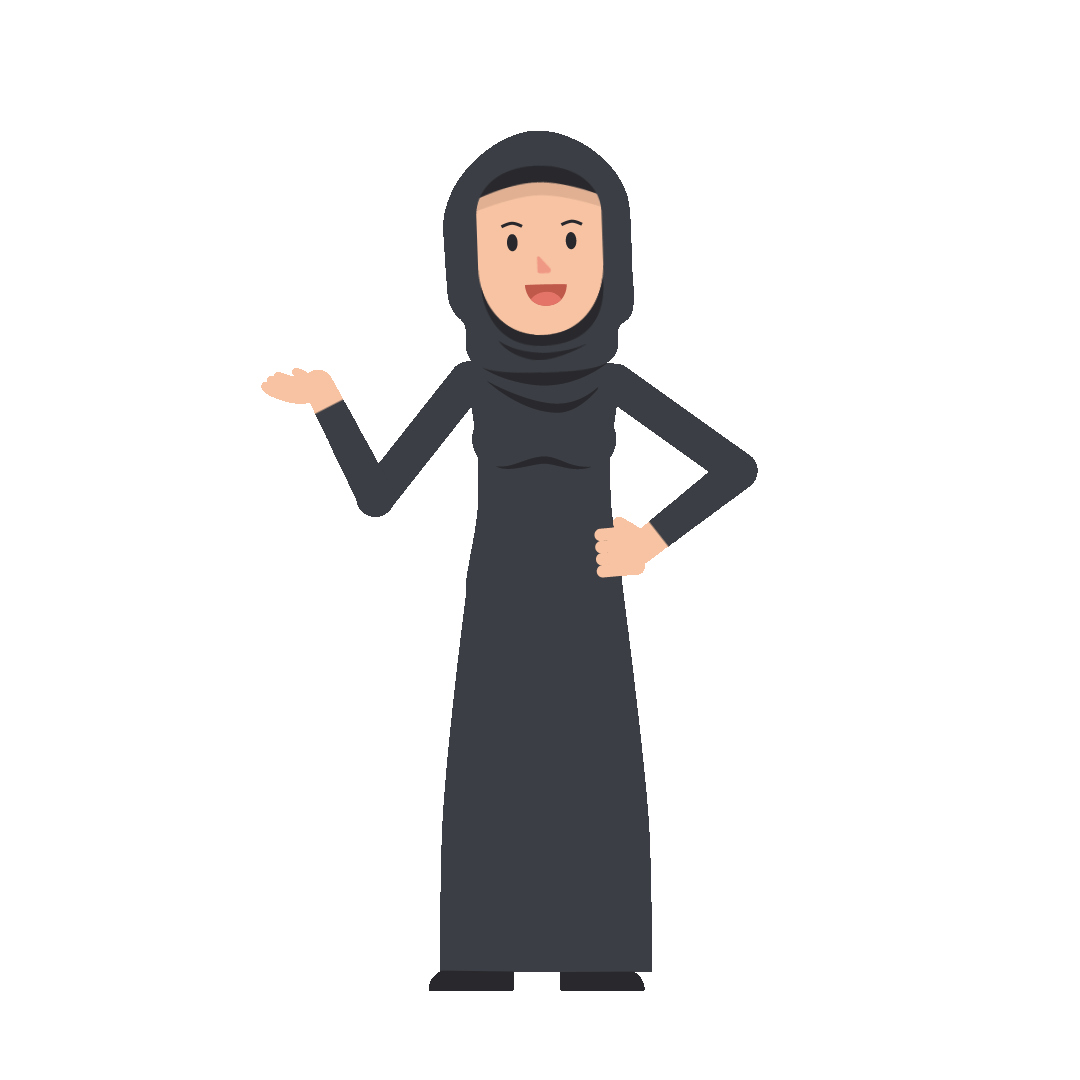 Setiap grup memiliki elemen identitas. Dapatkah sebuah grup memiliki  elemen identitas lebih dari satu? Setiap elemen pada grup memiliki invers.  Dapatkah satu elemen memiliki invers lebih dari satu? Untuk menjawab  pertanyaan tersebut, berikut diberikan beberapa teorema atau sifat-sifat  yang terkait dengan Grup
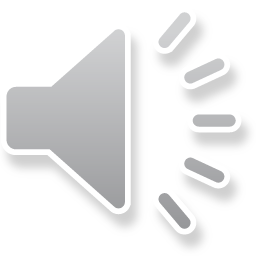 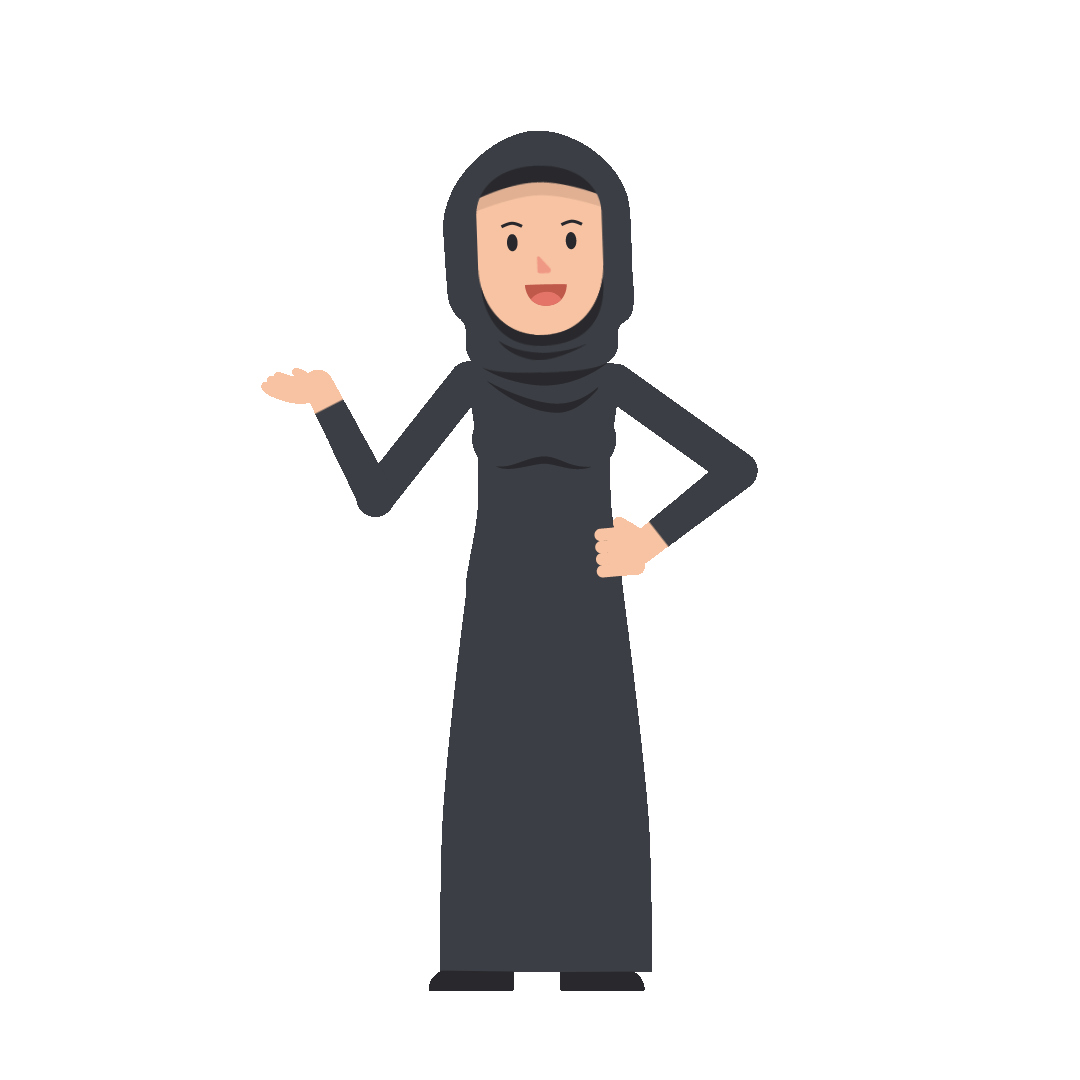 Teorema
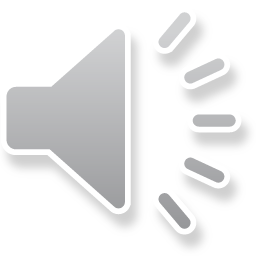 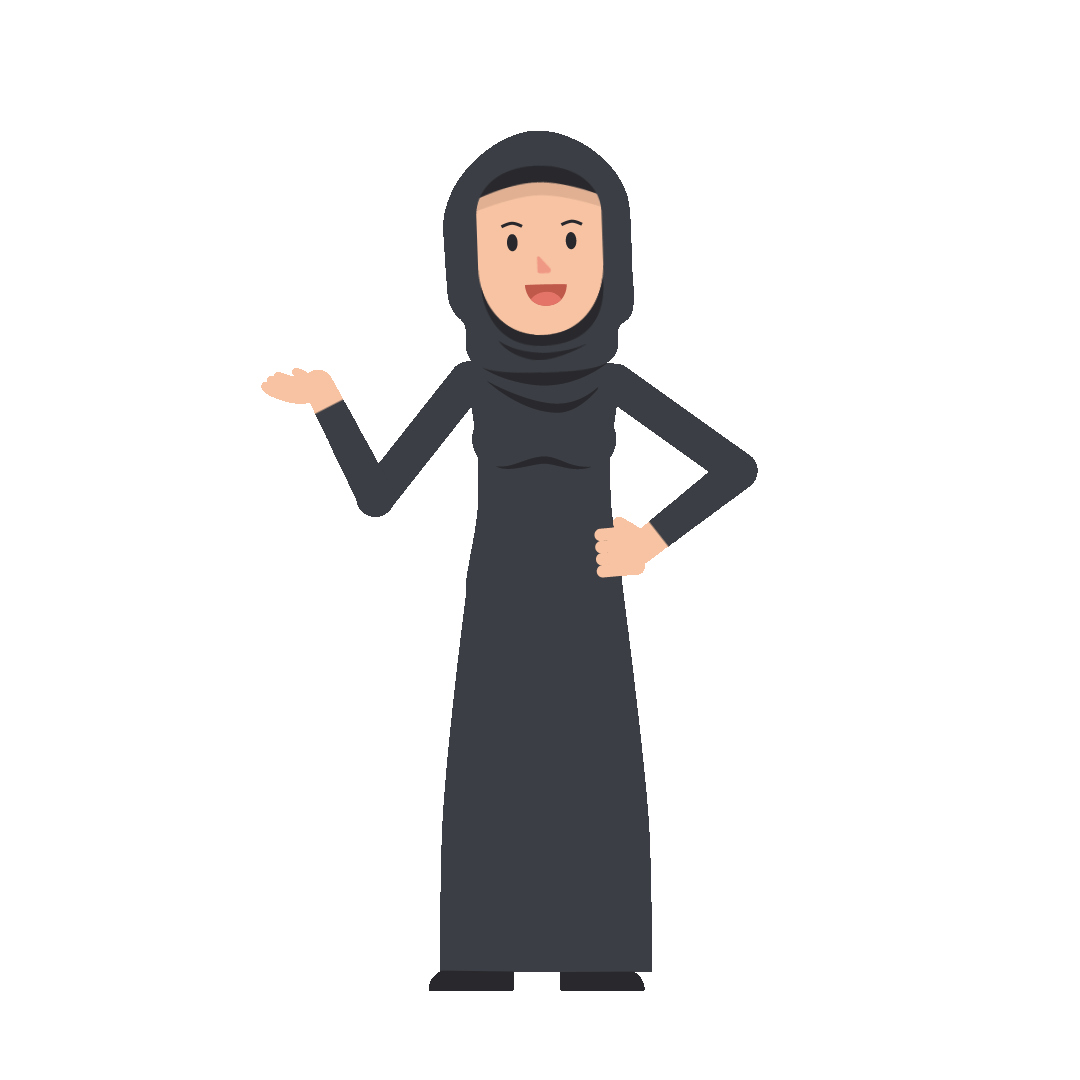 Teorema
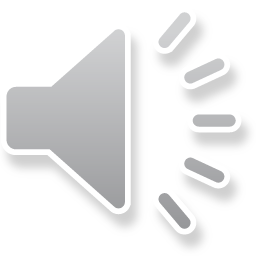 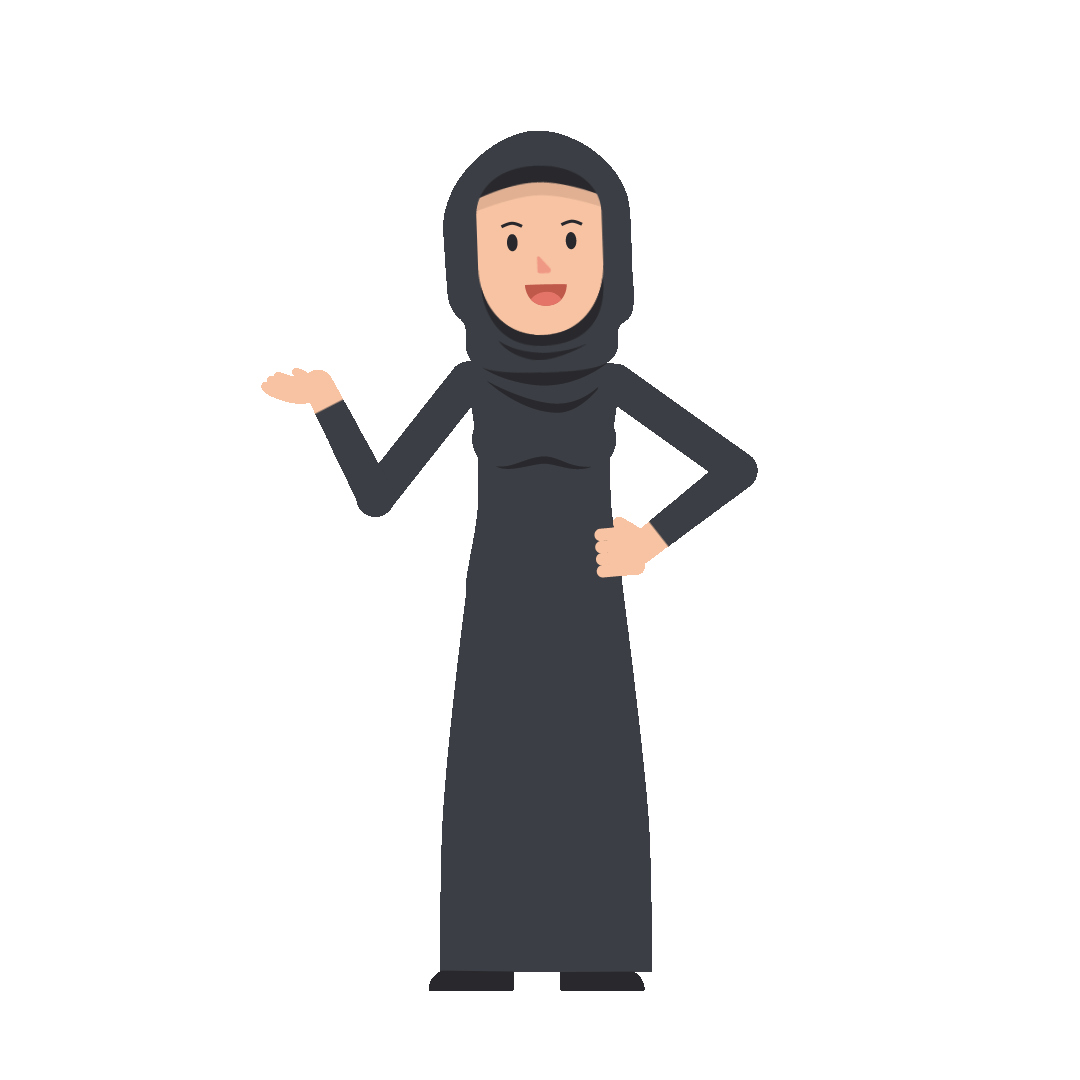 Teorema
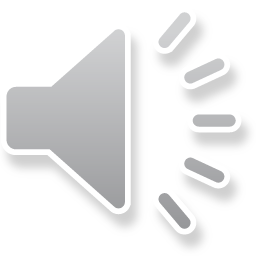 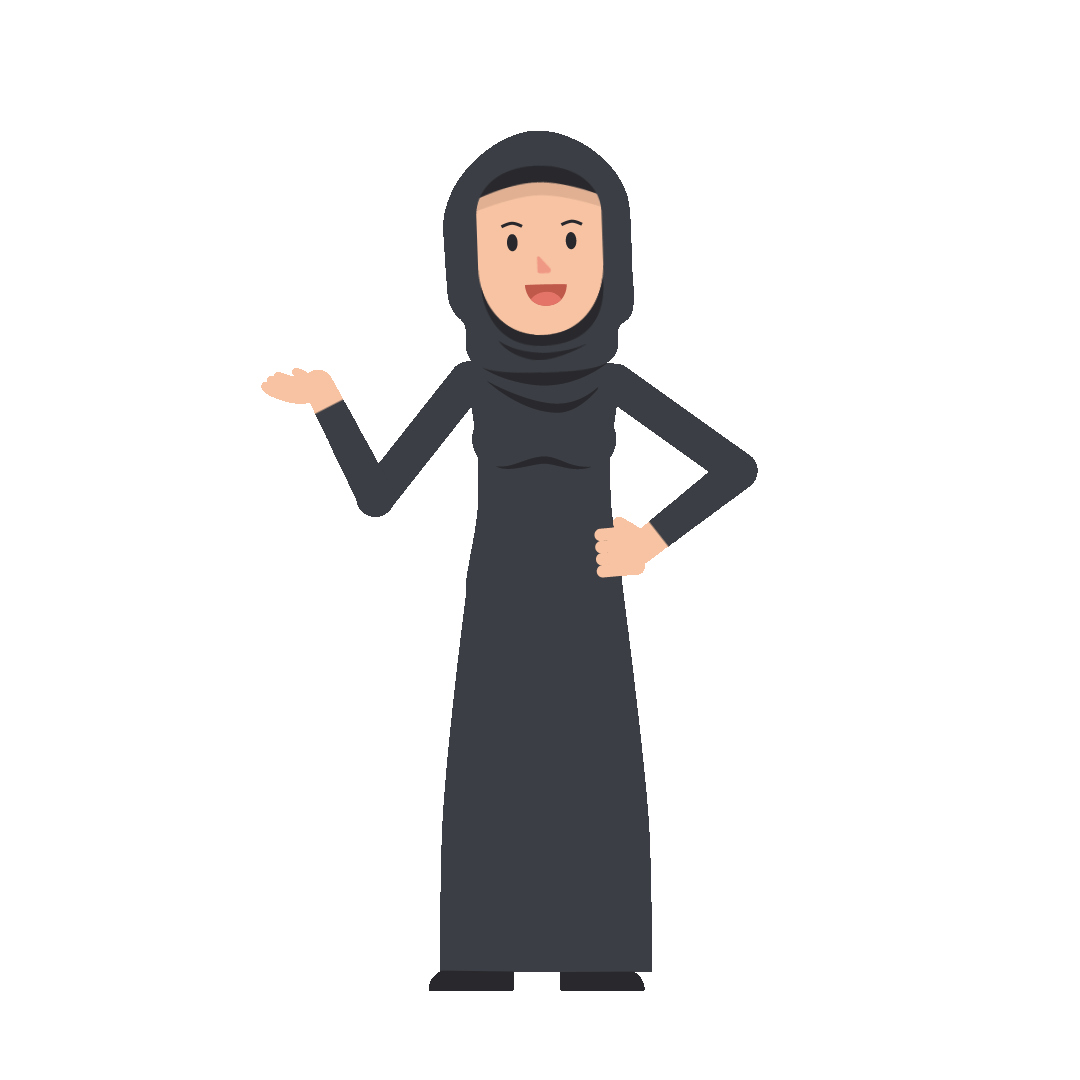 Teorema
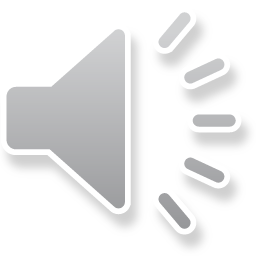 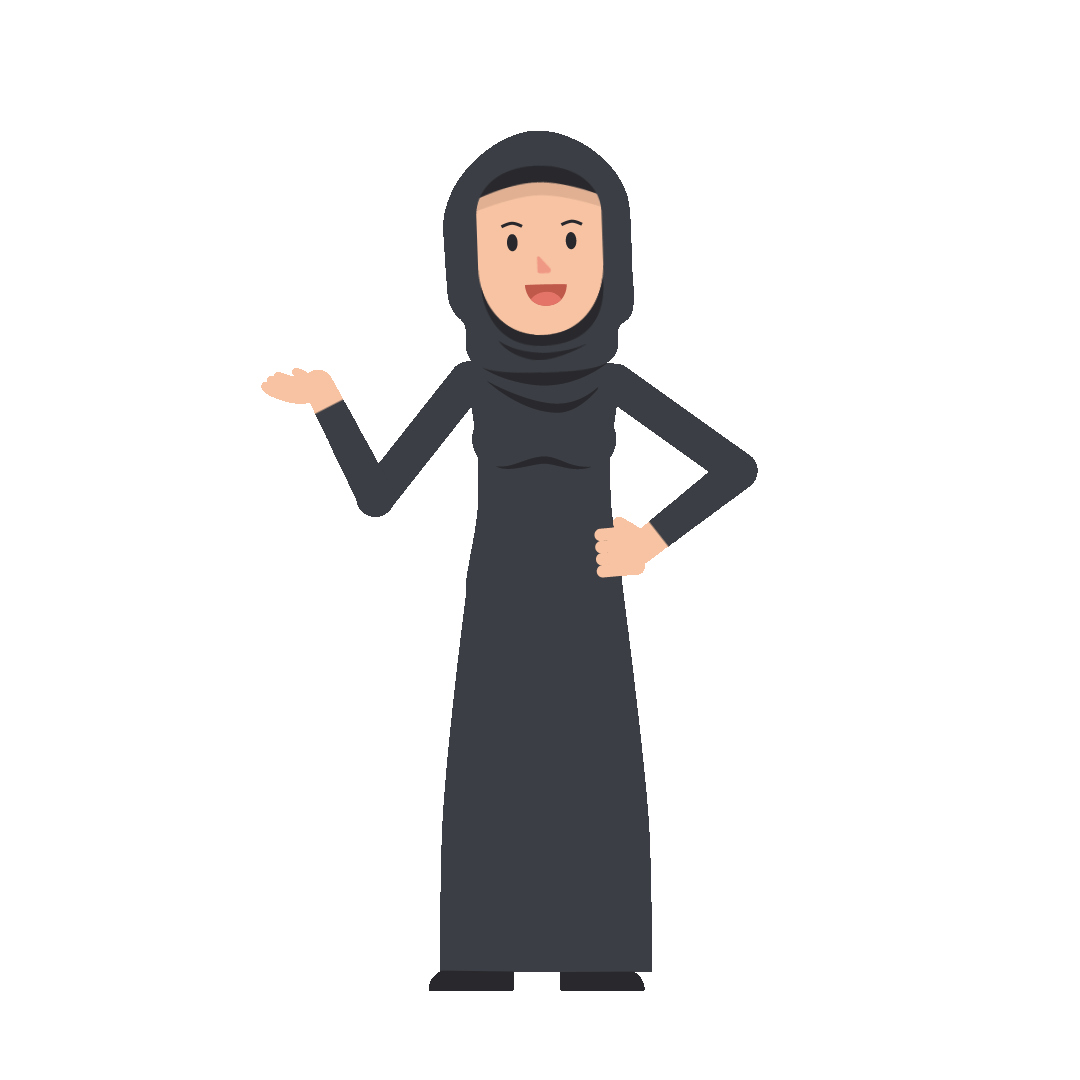 Teorema
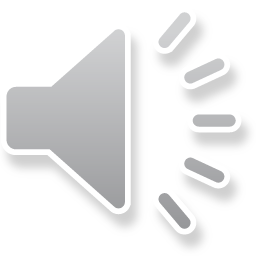 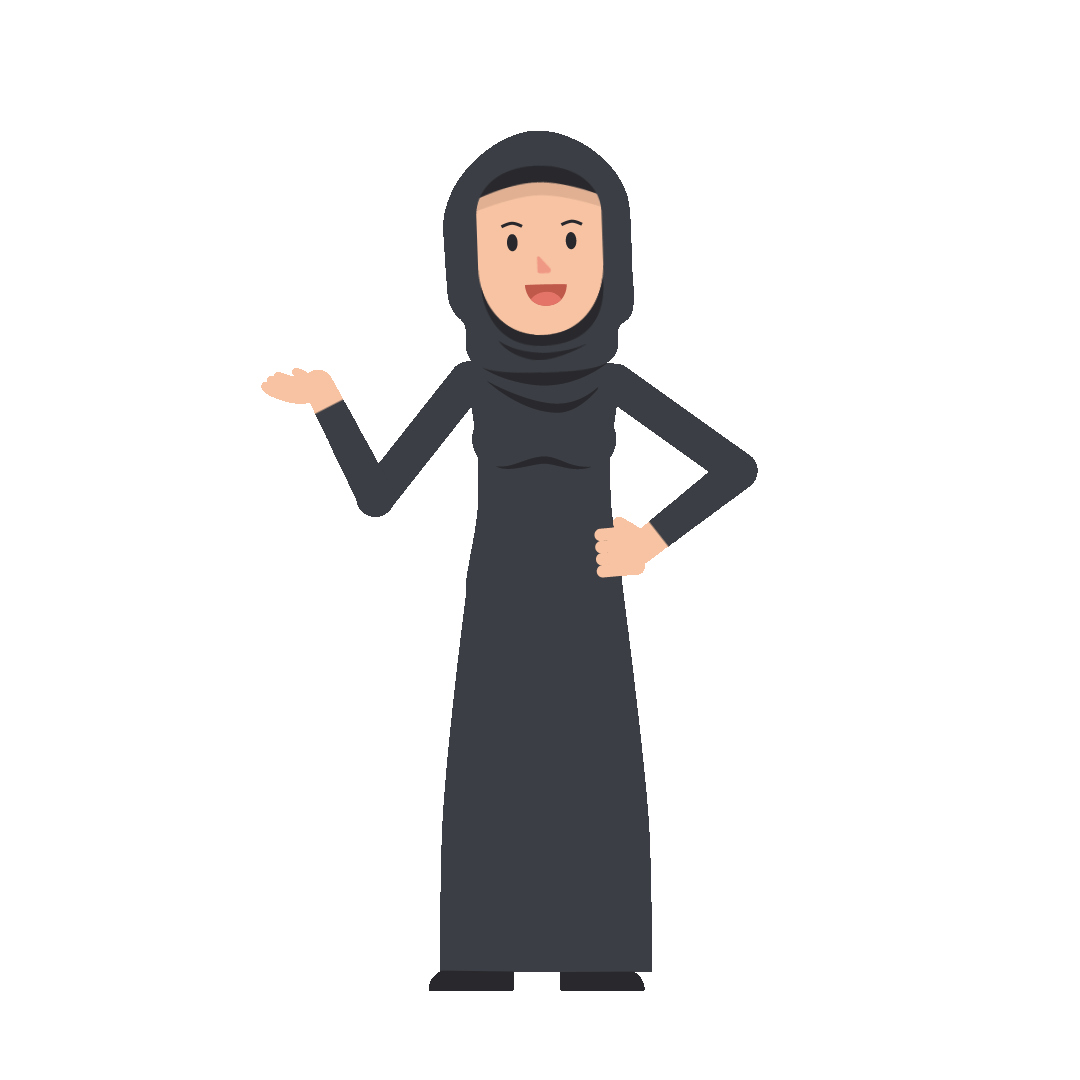 Teorema
Selanjutnya
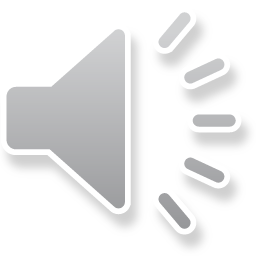 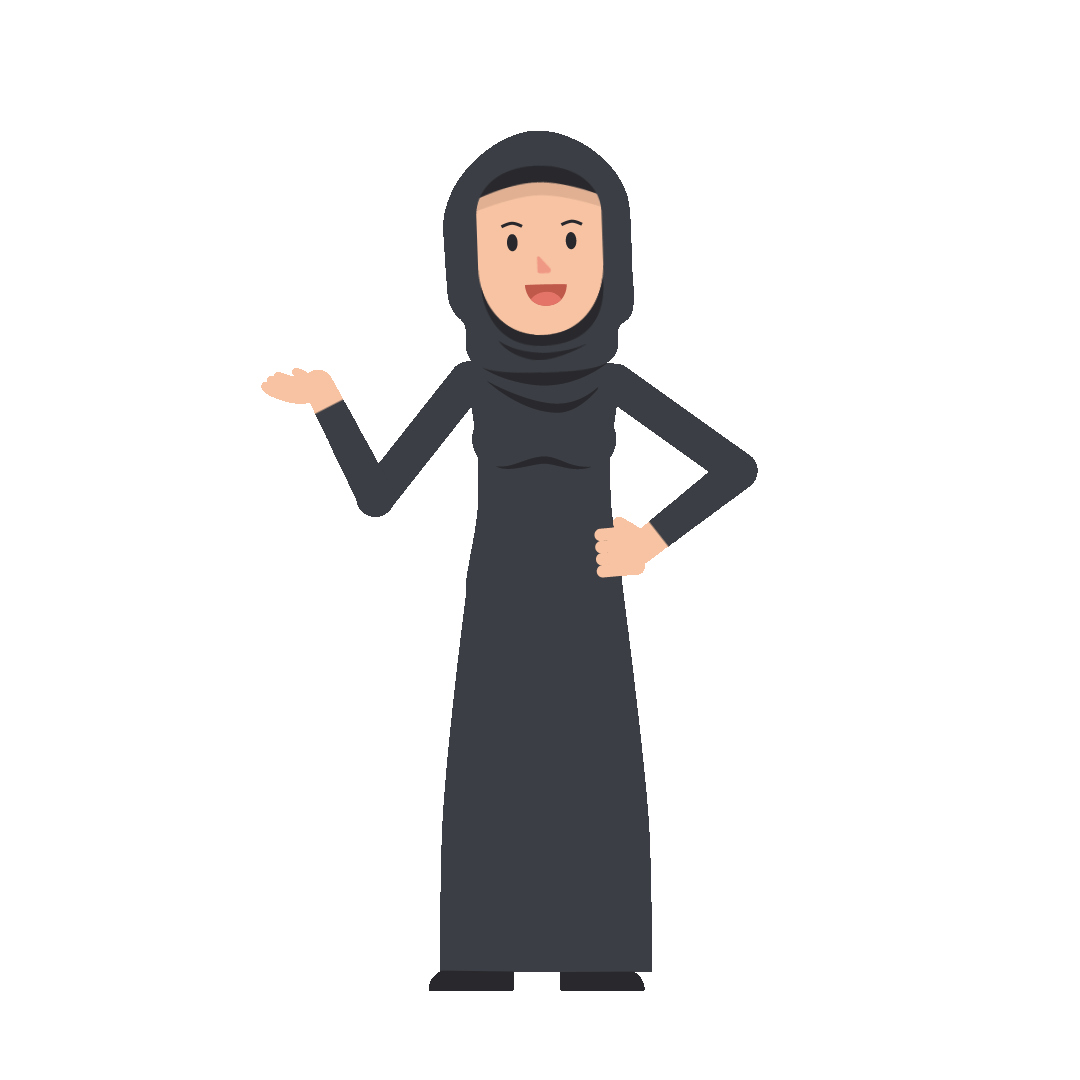 Apakah setiap elemen dari suatu grup, inversnya adalah  dirinya sendiri maka grup tersebut Abelian?
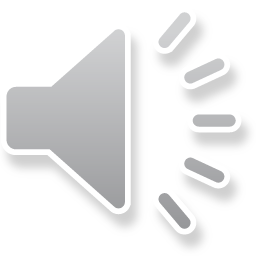